Multiple gestation
Dr. Seham Abufraijeh
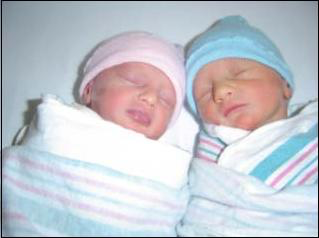 Introduction
The incidence of multiple gestation continues to increase, and now accounting for more than 3% of all live births.
Twin pregnancies and higher-order multiple births comprise an increasing proportion of the total pregnancies in the developed world due to the expanded use of fertility treatments and older maternal age at childbirth.
Increase neonatal morbidity and mortality rates with multiple gestations .
Increase maternal complication with multiple gestations at least two folds.
Introduction
The number of triplet, quadruplet, and higher-order multiple births peaked in 1998 and has dropped slightly recently, most likely because of limits in the number of embryos transferred and because of the availability and acceptance of multifetal pregnancy reduction (MFPR) procedures.
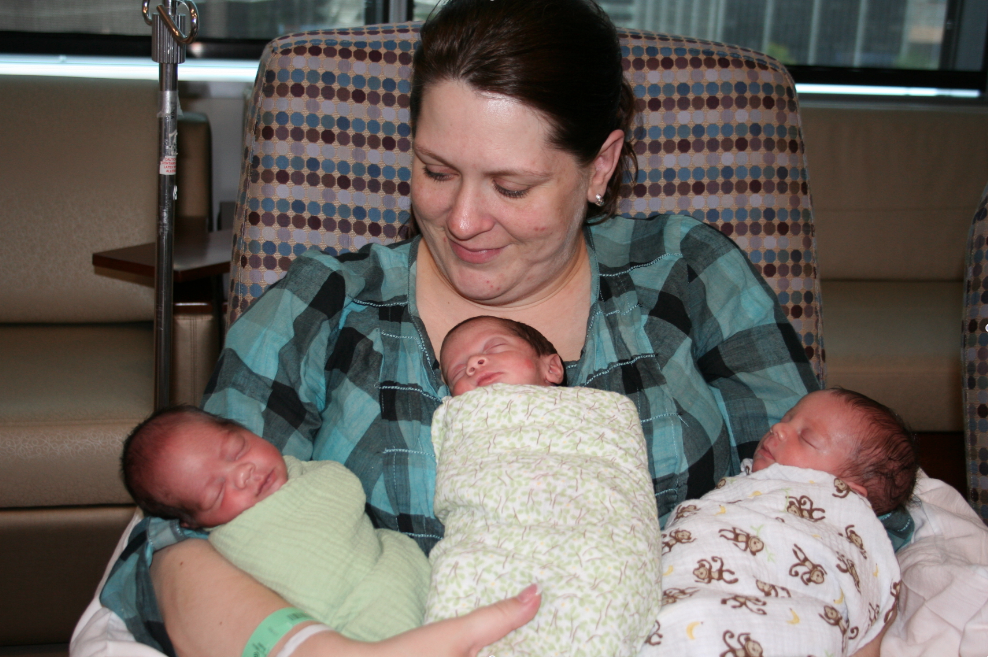 Fetal complications
Prematurity, monochorionicity, and growth restriction pose the main risks to fetuses and neonates in multiple gestations.
The mean duration of pregnancy is 35.3 weeks for twin gestations, 31.9 weeks for triplets, and 29.5 weeks for quadruplets.
Stillbirth rates increase from 6.8 /1000 for singletons to 16.1 for twins and to 21.5 for triplets, and infant mortality rates increase from 5 to 23.4 and to 51.2 /1000 births, respectively.
infants of multiple gestations comprise almost one quarter of very-low-birth-weight infants.
The incidence of severe handicap among neonatal survivors of multiple gestation is also increased: 34.0 and 57.5 /1000 twin and triplet survivors, respectively, compared with 19.7 /1000 singleton survivors.
Maternal complications
maternal morbidity is significantly increased in mothers with multiple gestations and is apparently related to the number of fetuses.
multiple gestations are associated with significantly higher risks for:
 Hypertension  
Placental abruption
Preterm labor (78%)
Preeclampsia (26%); 
HELLP syndrome (9%)
Anemia (24%)
Preterm premature rupture of membranes (pPROM) (24%)
Gestational diabetes (14%)
Acute fatty liver (4%)
Chorioendometritis (16%)
Postpartum hemorrhage (9%)
Zygosity
Twins can be dizygotic (DZ), resulting from the fertilization of two separate ova during a single ovulatory cycle.
Monozygotic (MZ), resulting from a single fertilized ovum that subsequently divides into two separate individuals. 
DZ twins have dichorionic-diamniotic (DCDA) placentas, although these may fuse during pregnancy. 
In MZ twins, the timing of egg division determines placentation:
Diamniotic, dichorionic (DCDA) placentation occurs with division prior to the morula stage (within 3 days post fertilization).
Diamniotic, monochorionic (MCDA) placentation occurs with division between 4-8 days postfertilization.
Monoamniotic, monochorionic (MCMA) placentation occurs with division between 8-12 days postfertilization.
Division at or after day 13 results in conjoined twins.
Incidence and epidemiology
Twins account for 96% of multiple births in the United States. 
DZ twins are more common than MZ twins, 69 and 31 % of twins, respectively.
The incidence of MZ twins is relatively stable worldwide at 3 - 5 /1000 births.
Factors influencing the incidence of DZ twins are:
Use of fertility stimulating drugs(twin births increased from 1/53 infants in 1980 to 1/30 infants in 2009)
Maternal age(One-third of the increase in multiple births in recent decades has been attributed to increasing age at childbirth)
Race/geographic area (1.3/1000 Japan, 8/1000 United States and Europe, 50/1000 Nigeria)
Parity
Family history
Diagnosis of Multiple Gestation
Excessive weight gain 
Rapid uterine growth 
Abdominal palpation of an excessive number of fetal parts
Auscultation of two separate fetal heart rates that differ by >10 beats/min.
Diagnosis of Multiple Gestation
All women with a twin pregnancy should be offered an ultrasound examination at 10–13 weeks of gestation to assess viability, chorionicity, major congenital malformation and nuchal translucency. 
Visualization of multiple gestational sacs with yolk sacs by 5 weeks, or multiple embryos with cardiac activity by 6 weeks.
Before 8 weeks gestation, clearly separate gestational sacs, each surrounded by a thick echogenic ring, is suggestive of dichorionicity.
Later in gestation, if the fetuses are discordant for sex or two distinct placentas are seen, a DC gestation can be confirmed with confidence.
Diagnosis of Multiple Gestation
membrane thickness of 2 mm helps in diagnosing chorionicity.
placentation is MC if only two layers are present; the presence of three or four layers suggests dichorionicity.
DC twins identified by visualization of a triangular projection of placenta between the layers of the dividing membrane (lambda sign).
MC twins identified by presence of the "T" sign, which refers to the appearance of the thin intertwin membrane as it takes-off from the placenta at a 90 degree angle.
DC twins
MC twins
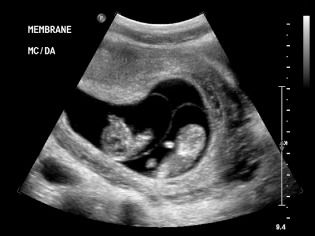 Antepartum management of multiple pregnancy
The incidence and range of maternal and fetal complications in multiple gestation suggest that these pregnancies should be managed under the supervision of an appropriately trained specialist.
After confirming a diagnosis of multiple gestation we should determine chorionicity.
Careful sonographic surveys of fetal anatomy are indicated in multifetal pregnancies, because the risk for congenital anomalies is increased (3-5 fold higher).
Antepartum management of multiple pregnancy
Assess fetal growth by serial ultrasonography (the most accurate method in cases of multiple gestation).
Intrauterine growth of twins is similar to that of singletons until 30 - 32 weeks gestation.
Assess  for growth discordance (discordance greater than 20% has also been shown to be an important predictor for adverse perinatal outcomes)
Assess cervical length in multiple gestation to identify those at increased risk for preterm delivery.(16 -24week , A cut-off of 20 mm)
Preterm Labor and Delivery
Preterm birth occurs in more than 50% of twin and 75% of triplet gestations.
A cervical length of less than 20 mm in a twin pregnancy at 20 to 24 weeks  gestation was associated with a 10-fold positive likelihood ratio for preterm birth before 32 weeks gestation.
Cervicovaginal fetal fibronectin assay can be used to predict preterm labor.
Preterm Labor and Delivery
Interventions to prevent preterm labor and prolong pregnancy for patients with multiple gestations :
prophylactic cervical cerclage (no benefit)
Supplemental progesterone (no evidence to support the effectiveness )
Bedrest (does not prolong pregnancy or prevent preterm labor or delivery)
Tocolytic drugs (does not prolong pregnancy)
Fetal Surveillance
Serial sonographic assessment of fetal growth is recommended in multiple gestations.
every 3 - 4 weeks from 18 weeks gestation in DC twins, or every 2 weeks if growth restriction or growth discordance (>20%) is discovered.
MC twins, as well as all higher-order multiple gestations, serial growth scans are performed every 2 weeks from 16 weeks gestation.

When significant growth discordance is confirmed, fetal testing should begin intensively. This consists of twice-weekly NST supplemented by biophysical profiles and umbilical artery Doppler velocimetry.
Timing of delivery
All twin fetuses should therefore be delivered by 39 weeks of gestation because of the rising perinatal morbidity and mortality beyond that date.
The optimal timing of delivery for uncomplicated DC twins is 37 -38 weeks, and for uncomplicated MCDA twins 36 -37 weeks. 
For MA twins delivery at about 32 weeks should be suggested because of the increasing risk of perinatal mortality in the third trimester.
Intrapartum management
After admission to the delivery unit, ultrasonography should be performed to determine fetal presentations and size before choosing the mode of delivery.
Electronic fetal heart monitoring should be available, (fetal scalp electrode for the 1st twin and using an external monitor for the 2nd twin).
Epidural anesthesia is recommended.
Intrapartum management
Intrapartum management
For vertex-vertex presentation and in the absence of obstetric indications for cesarean delivery, vaginal birth should be planned regardless of gestational age.
There is no absolute indication to deliver the second twin within a specified time limit (continuous FHM).
For vertex-non-vertex twins, Vaginal delivery allowed with breech delivery of the 2nd twin .
If the 2nd twin is significantly larger than the 1st , cesarean delivery is recommended.
For non-vertex 1st twin cesarean delivery is recommended.
Intrapartum management
Higher-Order Multiple Gestations:
cesarean delivery under regional anesthesia for all patients with three or more live fetuses that are of a viable gestational age is recommended.

Monoamniotic twins:
Cesarean birth is recommended to avoid complications from cord entanglement.
Twin-Twin Transfusion Syndrome (TTTS)
TTTS occurs because of an imbalance in blood flow through vascular communications in the placenta, which leads to overperfusion of one twin and underperfusion of its co-twin.
It occurs in 15% of MC twin pregnancies.
Arterio-venous unidirectional anastomoses result in net transfusion of blood from the donor to the recipient fetus.
It is associated with a high risk of fetal/neonatal mortality, and fetuses who survive are at risk of severe cardiac, neurologic, and developmental disorders.
Twin-Twin Transfusion Syndrome (TTTS)
Ultrasonographic criteria for diagnosis of TTTS include :
Presence of a single placenta 
Sex concordance 
Significant growth discordance (approximately 20%) 
Discrepancy in amniotic fluid volume between the two amniotic sacs (usually oligohydramnios and polyhydramnios) 
Presence of fetal hydrops or cardiac dysfunction 
Abnormal umbilical artery Doppler findings, such as absent end-diastolic flow in the donor fetus
Twin-Twin Transfusion Syndrome (TTTS)
The donor fetus is hypoperfused, demonstrating signs of intrauterine growth restriction, anaemic and oligohydramnios.
The recipient fetus is hyperperfused, hypertensive, demonstrate biventricular hypertrophy and diastolic dysfunction, and polyhydramnios.
management approaches for the treatment of severe TTTS before 24 to 26 weeks gestation:
Serial reduction amniocenteses
Amniotic septostomy
Selective fetoscopic laser coagulation of placental anastomoses.
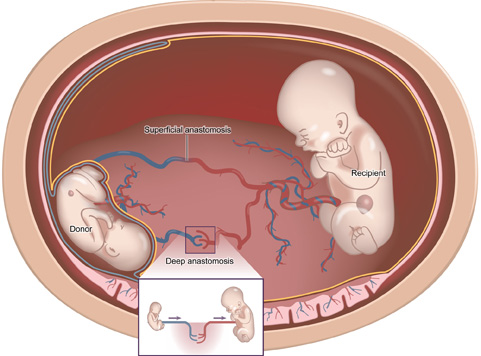 Twin-Twin Transfusion Syndrome (TTTS)
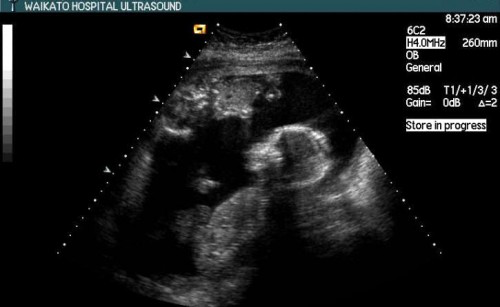 Twin-Twin Transfusion Syndrome (TTTS)
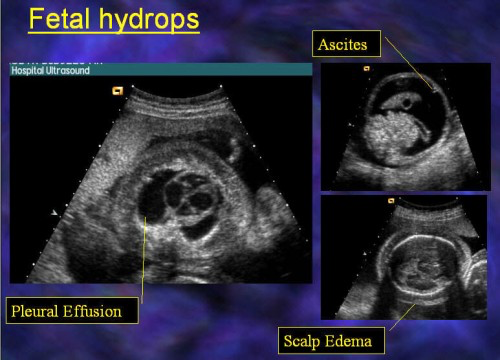 Twin Reversed Arterial Perfusion Sequence(TRAP)
One twin has an absent, rudimentary, or nonfunctioning heart (acardiac ).
Occur in 1% of MZ twins.
The donor (pump twin) provides circulation for itself and for the recipient (perfused twin) through a direct arterio-arterial anastomosis at the placental surface.
The pump twin is at risk for development of hydrops or congestive cardiac failure.
Twin Reversed Arterial Perfusion Sequence(TRAP)
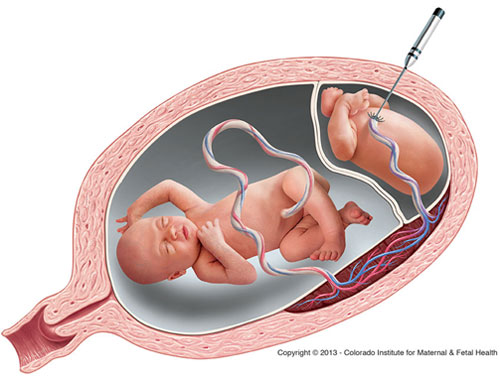 Conjoined Twins
A subset of monozygotic twin gestations in which incomplete embryonic division occurs 13 to 15 days after conception, resulting in varying degrees of fusion of the two fetuses.
Classified according to the anatomical site of union (eg, chest, head).
Associated congenital defects unrelated to the area of fusion are common, as is stillbirth.
Delivery of viable infants is always by cesarean.
Conjoined Twins
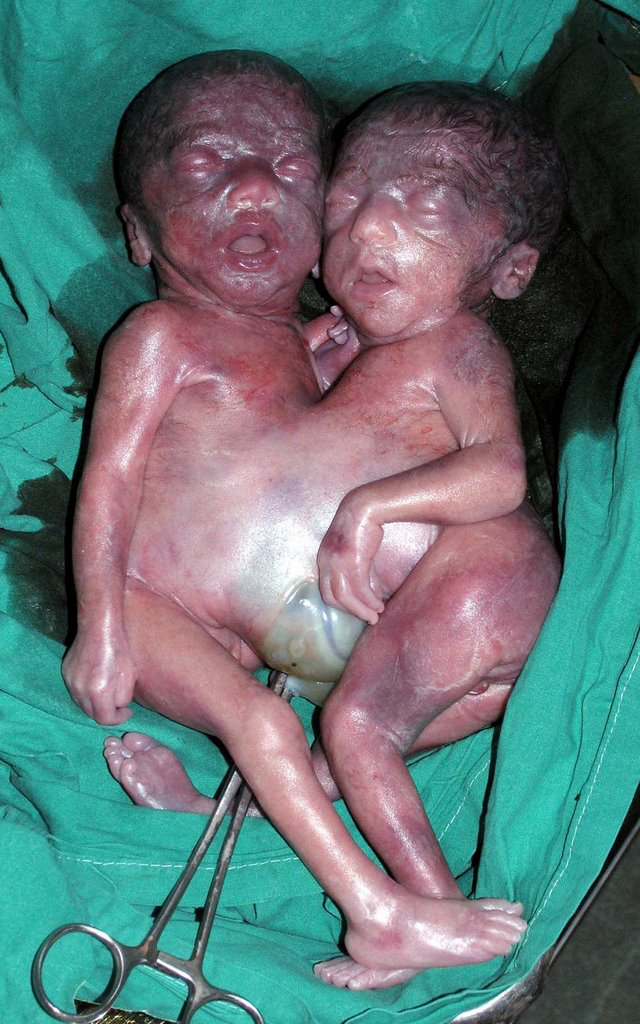 Intrauterine Demise of One Fetus
Common during 1st trimester.
Vanishing twin occur in 21% of twin pregnancies, with no obvious detrimental effect on the remaining fetus.
Intrauterine demise of one fetus in the 2nd or 3rd trimester is rarer (2% to 5% of twin pregnancies).
After the death of one twin in a MC gestation, approximately 15% of remaining fetuses also die, compared with approximately 3% of remaining fetuses in a DC gestation.
The risk for significant neurologic morbidity is increased after intrauterine death of one fetus in a MC, but not in a DC gestation.
Small risk for maternal DIC.
Multifetal Pregnancy Reduction(MFPR)
The incidence of high order multifetal gestation (ie, triplets or more) increased dramatically, due to widespread use of assisted reproductive technology (ART).
These pregnancies are at higher risk of maternal, fetal, and neonatal complications than singleton pregnancies(cerebral palsy, PPH, preeclampsia).
Higher order multifetal gestations should be prevented by better control of ovulation induction and embryo transfer.
Multifetal Pregnancy Reduction(MFPR)
MFPR is usually performed between 10 and 13 weeks of gestation.
Under continuous ultrasound guidance, a needle is placed into the thorax of the targeted fetus, 2 to 3 mL of potassium chloride is injected, and asystole is observed for at least 3 minutes.
Potassium chloride injection must not be used for MFPR in a single fetus of a MC pair because of the risk for co-fetal demise or neurologic injury.
Thank you